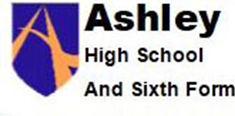 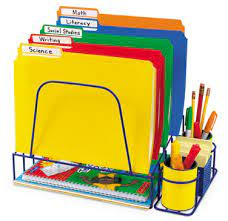 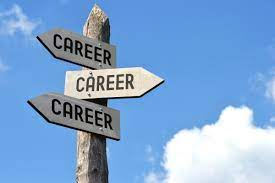 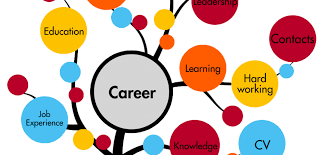 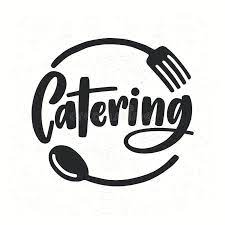 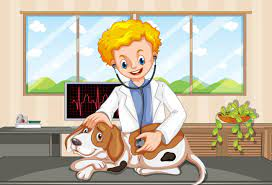 Half Term 1	Half Term 2	Half Term 3	 Half Term 4	Half Term 5	Half Term 6
Vocational Studies Year 12/13
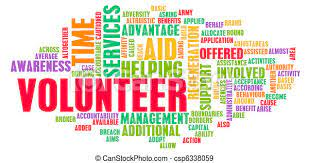 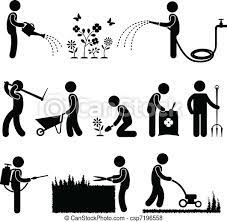 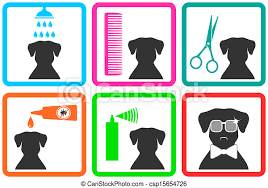 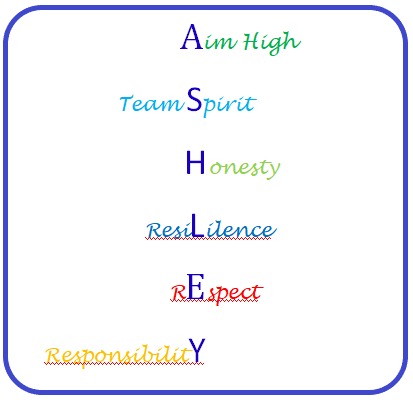 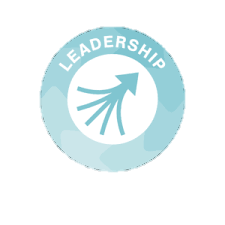 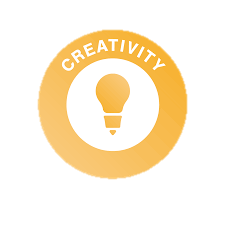 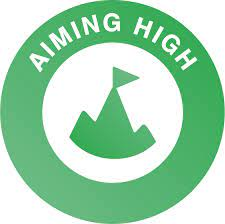 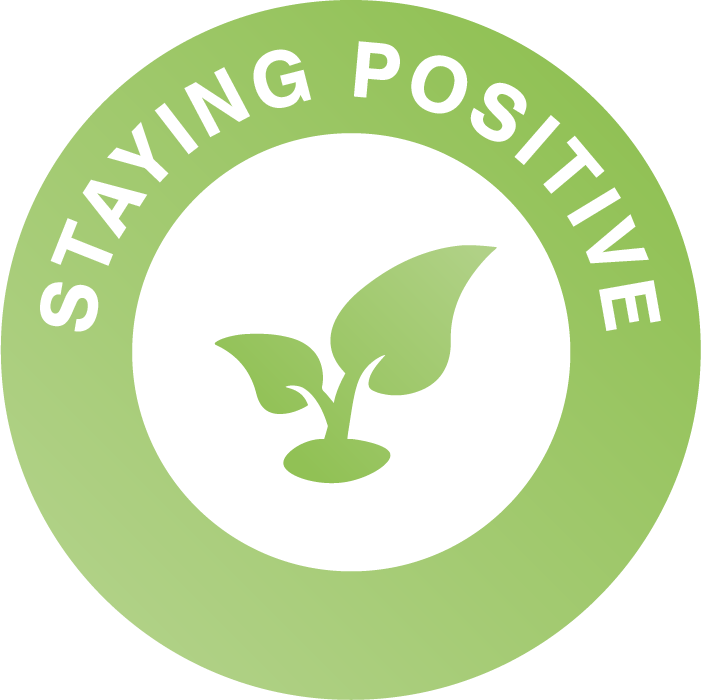 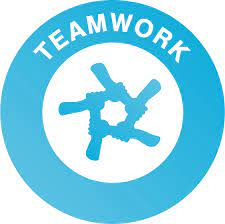 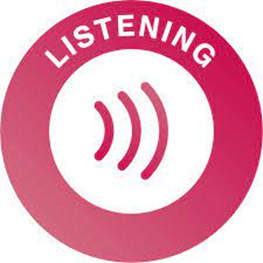 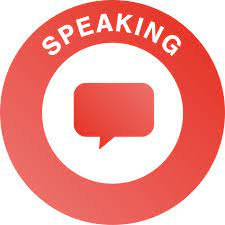 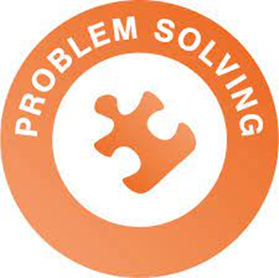